民
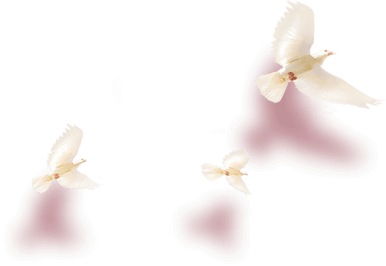 主
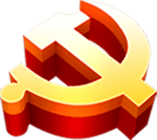 活
会
生
主题教育专题民主生活会班子（个人）检视剖析
优品PPT
20XX年XX月
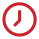 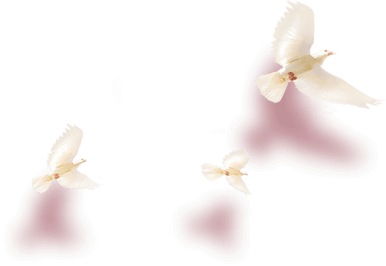 前言
QIAN YAN
根据市纪委机关和市委组织部有关领导干部民主生活会的要求和局党组的安排，我本人深入做好民主生活会的前期准备工作。近段时间以来，认真研读了《习近平新时代中国特色社会主义思想》《党章》…等理论著作，深入学习了党的XXX精神等，个人政治思想觉悟均有了较大提升。我紧紧围绕本次主题，结合自身思想和当前民政工作实际，着重从思想政治、理论学习、为民服务和对照先进典型等方面查摆。
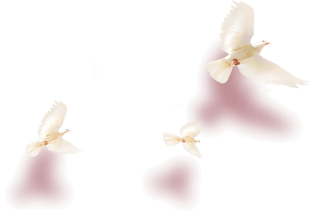 1
存在的突出问题
目
录
2
存在问题的原因剖析
CONTENTS
3
努力方向和改进措施
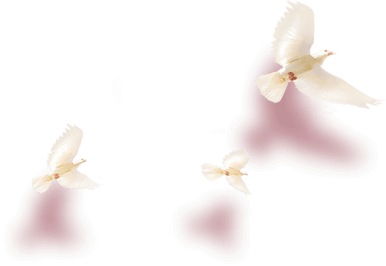 第一部分
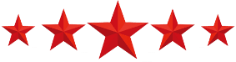 存在的突出问题
主题教育专题民主生活会班子（个人）检视剖析
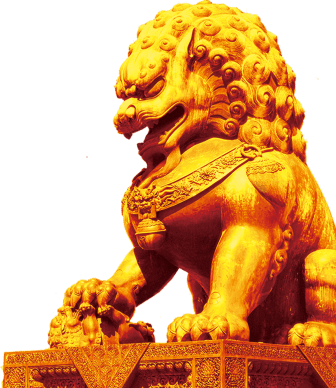 存在的突出问题
光辉的历程概括
对照习近平新时代中国特色社会主义思想和党中央决策部署，在增强“四个意识”、坚定“四个自信”、做到“两个维护”方面存在的问题。
政策理解不深入
学用结合不紧密
相互交流讨论较少
坚持以人民为中心的发展思想，按照保基本、兜底线、救急难、可持续的总体思路，以统筹救助资源、增强兜底功能、提升服务能力为重点
能够较好地参与集中学、辅导学和自学，但与班子成员和党员干部之间相互交流讨论学习体会少
以习近平新时代中国特色社会主义思想为指导，全面贯彻党的十九大和十九届二中、三中、四中全会精神，紧紧围绕统筹推进
https://www.ypppt.com/
存在的突出问题
对照党章党规
对照党章党规，在知敬畏、存戒惧、守底线方面存在的问题
坚持以人民为中心的发展思想，按照保基本、兜底线、救急难、可持续的总体思路，以统筹救助资源、增强兜底功能、提升服务能力为重点
理论学习浅层化
坚持以人民为中心的发展思想，按照保基本、兜底线、救急难、可持续的总体思路，以统筹救助资源、增强兜底功能、提升服务能力为重点
理论学习浅层化
坚持以人民为中心的发展思想，按照保基本、兜底线、救急难、可持续的总体思路，以统筹救助资源、增强兜底功能、提升服务能力为重点
理论学习浅层化
存在的突出问题
存在的问题
对照人民群众新期待，在群众观点、群众立场、群众感情、服务群众方面存在的问题
坚持和改善党的领导是历史的选择、人民选择。
当代中国正处在多元文化、多元体制、多元结构、多元市场的高发展，高风险时代，我们必须坚持马克思主义理论为指导，坚持人民民主制度为根本，党课讲稿坚持社会主义道路为方向，坚持中华民族伟大复兴为目标。
再多元，马克思主义为指导地位不能改变，再多元，社会主义根本制度不能改变，再多元，中国共产党执政地位不能改变。
坚持
和改善
存在的突出问题
对照先进典型
对照先进典型、身边榜样，在思想觉悟、能录素质、道德修养、作风形象方面存在的问题
1
只争朝夕的奋斗精神有所减弱
我们从党的光辉历程和伟大业绩中能够获得继往开来的强大动力，始终坚定中国特色社会主义信念。
2
工作思路不够开阔
了解和学习我们党的历史，就会精神上补“钙”，面对现在的工作和生活，就更要不断加强自我修养，这样才能经得起金钱、权力、美色的考验，才能提高拒腐防败和抵御风险的能力；
3
在履行全面从严治党责任方面，面上要求多，下深水抓落实少。
研究过去是为了更好地走向未来。总结党的历史上的失误和教训，有利于今后少走弯路，不断提高党的领导水平。
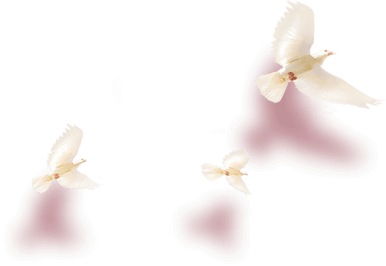 第二部分
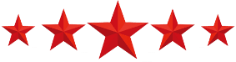 存在问题的原因剖析
主题教育专题民主生活会班子（个人）检视剖析
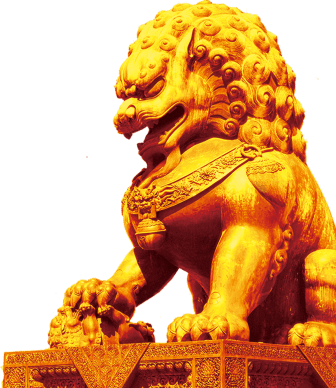 存在问题的原因剖析
我们党进行的一切奋斗，无论是革命战争年代浴血奋战推翻“三座大山”，还是和平建设时期建立社会主义制度，进行社会主义革命、建设和改革，归根到底都是为了实现好、维护好、发展好最广大人民的根本利益
1
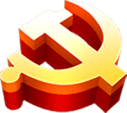 近100年来，中国共产党人为了人民的利益，始终坚持吃苦在前、奉献在前，不惧流血流汗，乃至牺牲宝贵的生命
2
原因剖析
第一届中央监察委员会10名委员和候补委员中，8人为党英勇献身，没有一人叛党投敌
3
存在问题的原因剖析
人员配
置不足
技术能
力弱
工作水
平不高
工作办
法不多
我们党进行的一切奋斗，无论是革命战争年代浴血奋战推翻“三座大山”，还是和平建设时期建立社会主义制度，进行社会主义革命、建设和改革，归根到底都是为了实现好、维护好、发展好最广大人民的根本利益
存在问题的原因剖析
是我们党坚持党的性质和宗旨、保持先进性和纯洁性的重要法宝
1
党性修养还需加强
2
3
党组成员刚刚入党的时候血气方刚,对党组织充满了向往和热爱,能够自觉参加党内政治生活锻炼
随着党龄、年龄的增长,阅历、见识更加丰富了,不自觉放松了党性锻炼
1
2
存在问题的原因剖析
对“四风”苗头和倾向性问题麻木不仁,没有引起足够警觉,对一些不良风气抵制不坚决,没有站在维护党的形象、强化党性观念、维护人民利益、敢于坚持原则的高度去反对和批判,甚至随波逐流。
作风改进认识不足
有的不能时时处处以党员标准严格要求自己,对“四风”问题抵制不力,没有及时采取有效措施加以防范,存在“只要不碰高压线、不越雷池就安全”的思想,存在“8小时内要求高、8小时外要求低”的现象。
不能严格要求自己
存在问题的原因剖析
1
1
“踏石留印、抓铁有痕”
城乡建设
有的不能时时处处以党员标准严格要求自己,对“四风”问题抵制不力,没有及时采取有效措施加以防范,存在“只要不碰高压线、不越雷池就安全”的思想,存在“8小时内要求高、8小时外要求低”的现象
在城乡建设、信访接访等工作中缺少改革创新的勇气，缺少担当作为的劲头，怕违规踩线，有时候存在不求有功但求无过的思想。
[Speaker Notes: https://www.ypppt.com/]
存在问题的原因剖析
纪律观念不够强
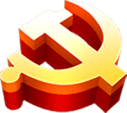 反映
关系到
纪律意识
的强弱
党员的理想
信念坚定与否
对党的先进性
的认同感
第三十五条中央政府性基金预算收入编制内容包括本级政府性基金各项目收入、上一年度结余、地方上解收入。中央政府性基金预算支出编制内容包括本级政府性基金各项目支出、对地方的转移支付、调出资金。
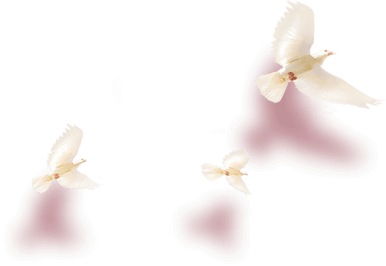 第三部分
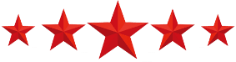 努力方向和改进措施
主题教育专题民主生活会班子（个人）检视剖析
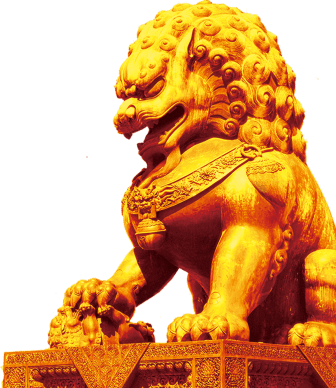 行业PPT模板http://www.1ppt.com/hangye/
努力方向和改进措施
加强政治理论学习，提升政治理论素养
通过持之以恒学习习近平新时代中国特色社会主义思想，在学懂、弄通、做实上下功夫
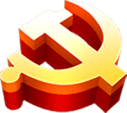 加强政治理论学习
坚定共产主义信仰
牢固树立“四个意识”，坚定“四个自信”，做到“四个服从”，坚定共产主义信仰，提高政治敏锐性和鉴别力，
努力方向和改进措施
以工作作风的转变，增强服务群众的能力
01
02
03
从巩固党的执政地位的高度出发，真正把全心全意为人民服务的宗旨意识转化为实际行动，切实转变思维方式、改进工作作风，站在群众立场谋划工作，多为群众办好事、解难事。
党建工作是抓好各项工作的根本，我们的工作不仅仅是经营管理，作为央企，应该充分认识到加强党建工作的重要性、必要性，增强责任感和紧迫感
以围绕发展抓党建，抓好党建促发展为目标，切实把党建工作摆上重要议程日程，把党的建设放在经营管理中去思考，放到日常工作中去安排。
努力方向和改进措施
中央政府性基金预算收入编制内容包括本级政府性基金各项目收入、上一年度结余、地方上解收入。中央政府性基金预算支出编制内容包括本级政府性基金各项目支出、对地方的转移支付、调出资金。
1
做好2021年纪检监察工作
坚持稳中求进工作总基调，立足新发展阶段，贯彻新发展理念，构建新发展格局，以推动高质量发展为主题，坚定不移全面从严治党
2
坚持和完善党和国家监督体系，忠实履行党章和宪法赋予的职责，有力推动党中央决策部署有效落实
3
努力方向和改进措施
坚持践行“三严三实”，坚持身体力行、求真务实、言行一致的工作作风，脚踏实地，埋头苦干，实实在在地为人民群众办实事、办好事。同时要进一步深入实际。
三严三实
恪尽职守
坚持向先进看齐，以先进典型为榜样，学习他们心系群众、恪尽职守、锐意进取、无私奉献的精神，进一步发挥好党员先进性作用。
政治本色
坚持“学习党章、遵守党章、贯彻党章、维护党章”，坚定正确的政治方向，提高党性修养和思想品行，努力保持共产党人的政治本色。
努力方向和改进措施
习近平总书记强调
实施“五个一批”人才工程
抓紧实施理论、文艺、新闻、出版和文化经营管理“五个一批”人才工程，特别注重培养熟悉意识形态工作，懂经营、善管理的复合型人才；
2
注重培养年轻干部
加强宣传队伍培训
把具有较高政治水平和政治觉悟，较好业务能力和组织能力，较强事业心和责任感的同志选进领导班子；
采取定期培训、交流学习、走出去、请过来等多种方式，努力提高宣传思想干部政治觉悟、业务能力和综合素质
1
4
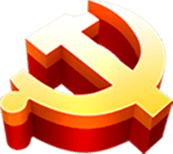 努力方向和改进措施
高举中国特色社会主义伟大旗帜
充分彰显了以习近平同志为核心的党中央高瞻远瞩的战略眼光
凝聚共识
建成小康社会
充分彰显了以习近平同志为核心的党中央高瞻远瞩的战略眼光、始终如一的历史担当
充分彰显了以习近平同志为核心的党中央高瞻远瞩的战略眼光、始终如一的历史担当
从政治
意义来看
强国的使命情怀
强国的使命情怀
充分彰显了以习近平同志为核心的党中央高瞻远瞩的战略眼光、始终如一的历史担当
充分彰显了以习近平同志为核心的党中央高瞻远瞩的战略眼光、始终如一的历史担当
努力方向和改进措施
以工作作风的转变，增强服务群众的能力
严格执行党的政治纪律和各项规章制度，自觉接受上级领导和干部群众的监督，始终以最强的党性原则要求自己，牢固树立正确的权力观和事业观。
01
自觉遵守改进作风的“八项规定”，始终保持不骄不躁、艰苦奋斗的作风，牢固树立公仆意识、自省意识和民主意识，正确使用手中的权力，严于律己、廉洁奉公、兢兢业业、干干净净地做好各项本职工作。
02
03
继续在生活上严格要求自己，坚持勤俭节约，反对铺张浪费，杜绝接受或者安排超标准接待，杜绝违法违纪等行为发生。
努力方向和改进措施
以工作作风的转变，增强服务群众的能力
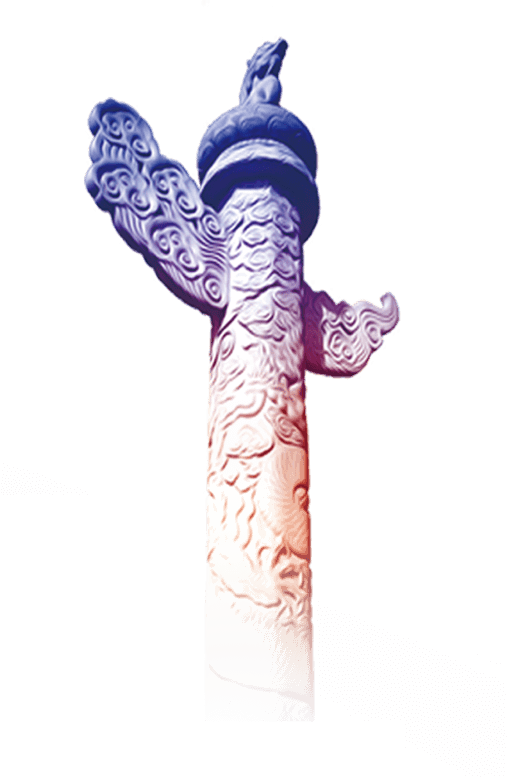 1
习近平总书记强调指出：“党中央提倡的坚决响应，党中央决定的坚决照办，党中央禁止的坚决杜绝。决不允许上有政策、下有对策，决不允许有令不行、有禁不止，决不允许在贯彻执行中央决策部署上打折扣。”
2
核心意识在实践中的集中体现就是坚决做到“两个维护”，即维护习近平总书记党中央的核心、全党的核心地位，维护党中央权威和集中统一领导。维护核心，不仅来自党的历史，而且关乎党的未来。
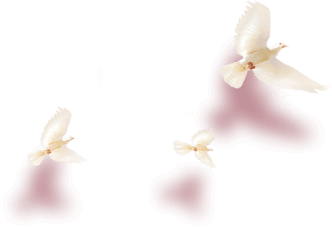 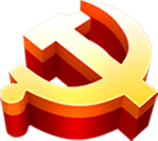 感谢观看
主题教育专题民主生活会班子（个人）检视剖析
优品PPT
20XX年XX月
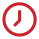 更多精品PPT资源尽在—优品PPT！
www.ypppt.com
PPT模板下载：www.ypppt.com/moban/         节日PPT模板：www.ypppt.com/jieri/
PPT背景图片：www.ypppt.com/beijing/          PPT图表下载：www.ypppt.com/tubiao/
PPT素材下载： www.ypppt.com/sucai/            PPT教程下载：www.ypppt.com/jiaocheng/
字体下载：www.ypppt.com/ziti/                       绘本故事PPT：www.ypppt.com/gushi/
PPT课件：www.ypppt.com/kejian/
[Speaker Notes: 模板来自于 优品PPT https://www.ypppt.com/]